Doxycycline for Post-Exposure Prophylaxis (Doxy-PEP)
Devin Horinek, PharmD, RPh
PGY1 Pharmacy Resident
Southwest Care Center
Disclosures
I have NO financial disclosures or conflicts of interest with the following presented material.
Definitions
PEP – Post-Exposure Prophylaxis
PrEP – Pre-Exposure Prophylaxis
DOH – Department of Health
Doxy – Doxycycline
MRSA – Methicillin Resistant Staphylococcus Aureus
MSM – Men who have Sex with Men
PLWH (PWH) – Persons Living with HIV (People with HIV)
HIV – Human Immunodeficiency Virus
STI – Sexually Transmitted Infection
IPERGAY – Intervention Préventive de l’Exposition aux Risques avec et pour les Gays
Gonorrhea, GC – Neisseria gonorrhea
Chlamydia, CT – Chlamydia trachomatis
FDA – Unites States Food and Drug Administration
CDC –  United States Centers for Disease Control
RCT – Randomized Clinical Trial
Pharmacist Learning Objectives
Pharmacy Technician Learning Objectives
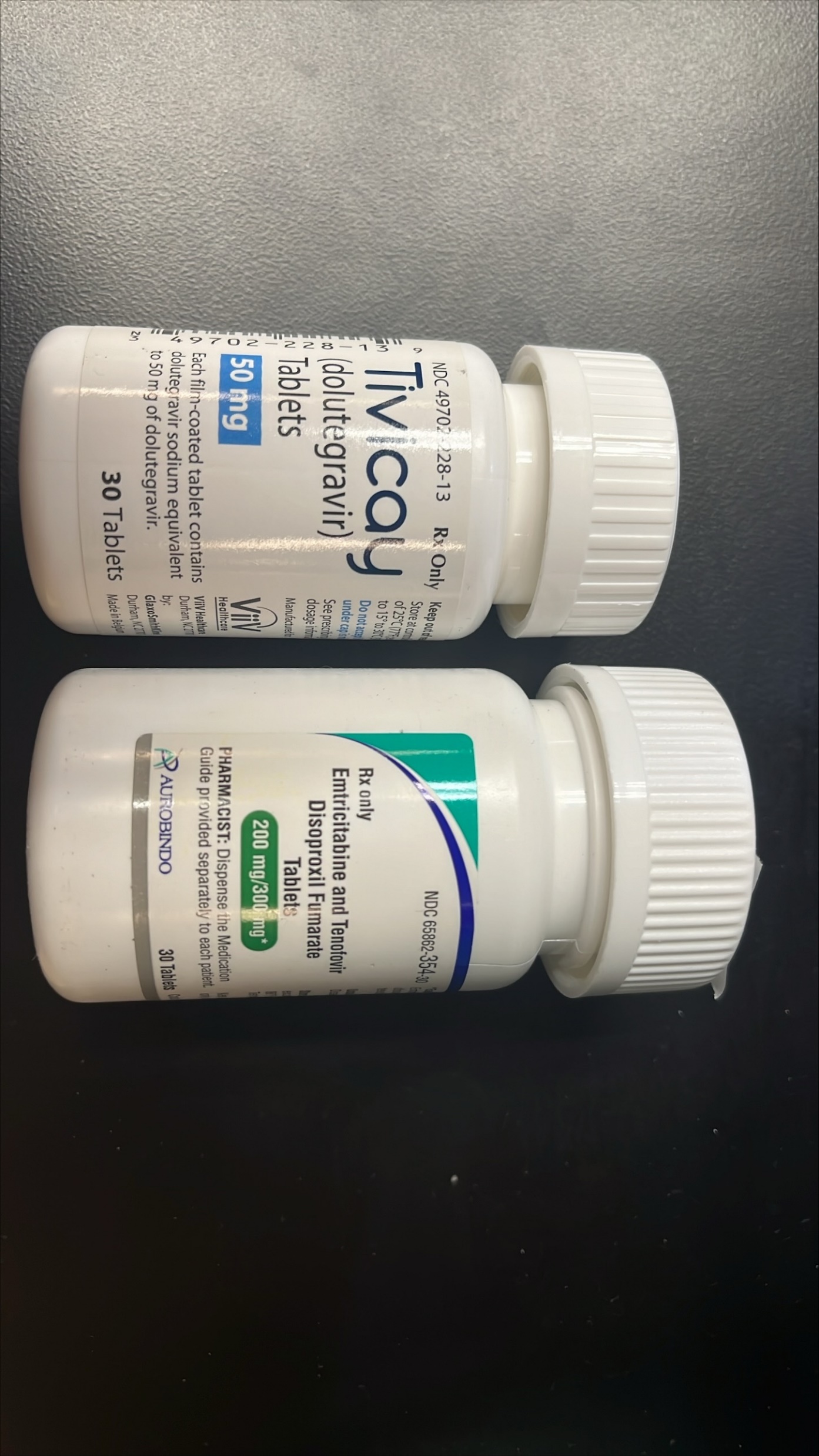 Post-Exposure Prophylaxis (PEP) is a short course of medication taken after exposure to potential infection.
HIV PEP
Should be started within 72 hours of exposure and is a 28 day course
Three drug regimen consisting of Truvada (2 drugs) or its generic equivalent + Isentress (1 drug) or Tivicay (1 drug).
Pharmacists Can prescribe HIV PEP with proper certification in New Mexico
[Speaker Notes: Also, Hepatitis B PEP that involves immune globulin and vaccination]
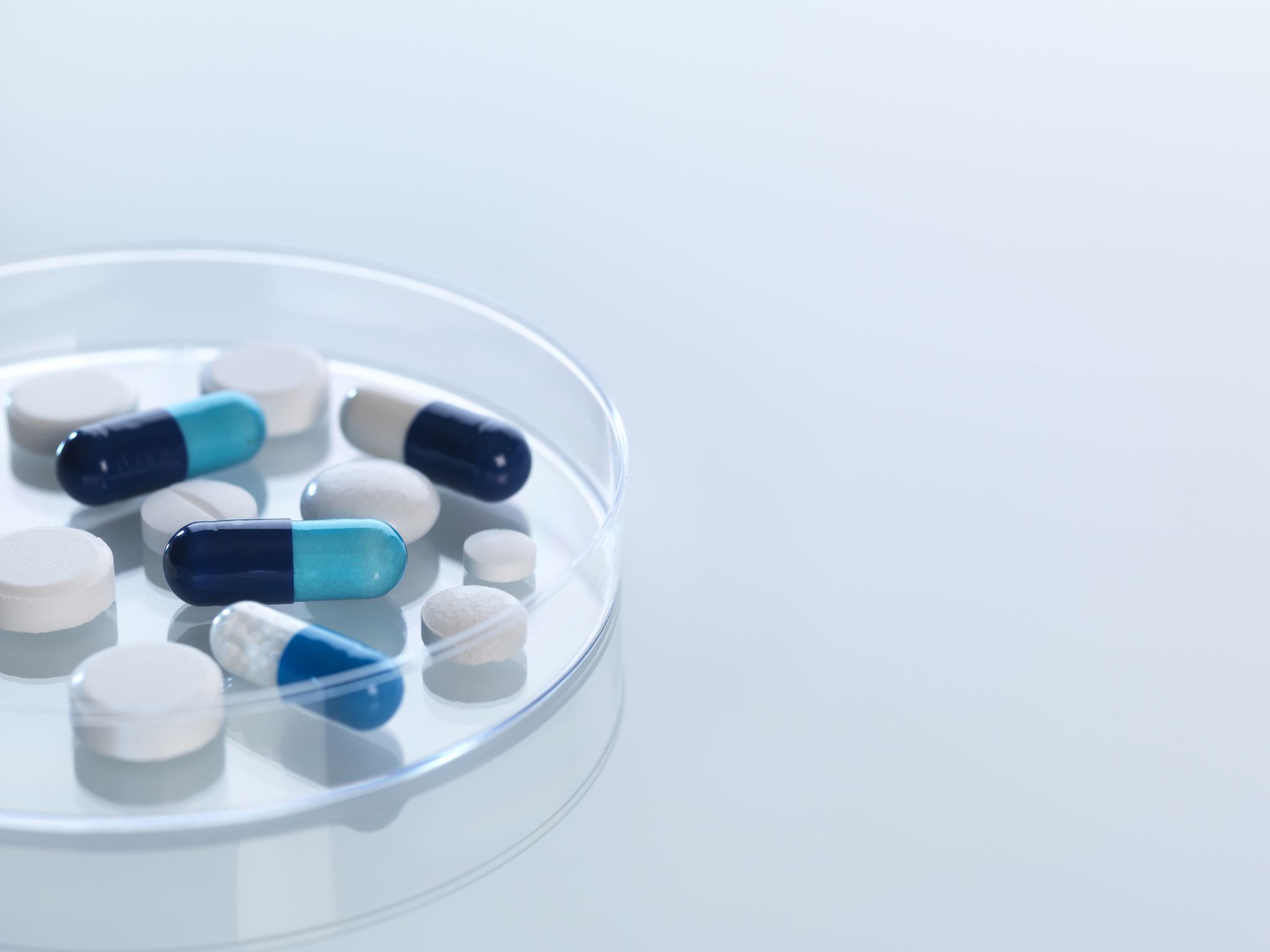 Doxycycline was chosen for several reasons, including its safety profile.
Effective treatment for chlamydia and syphilis
Safety profile
Low-cost formulations
Limited drug-drug interactions
Reference: DoxyPEP 2023, Lexicomp 2023
[Speaker Notes: These are reasons given in the DoxyPEP article we will talk about later. I validated them with Lexicomp]
Doxycycline
Tetracycline antibiotic
 Protein synthesis inhibitor
 Time-dependent
 Bacteriostatic
 Almost completely    absorbed from the GI tract
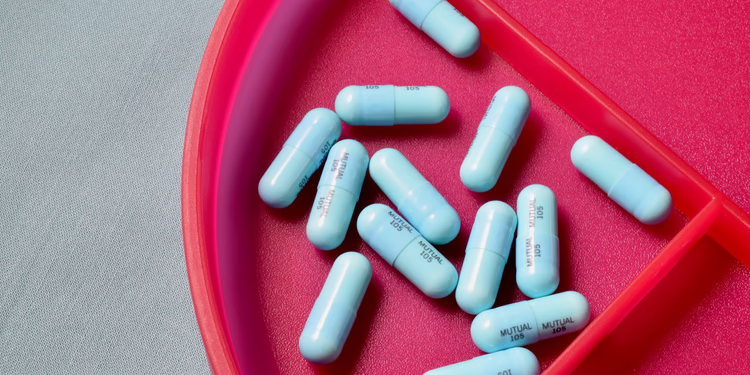 Shutterstock, 2023
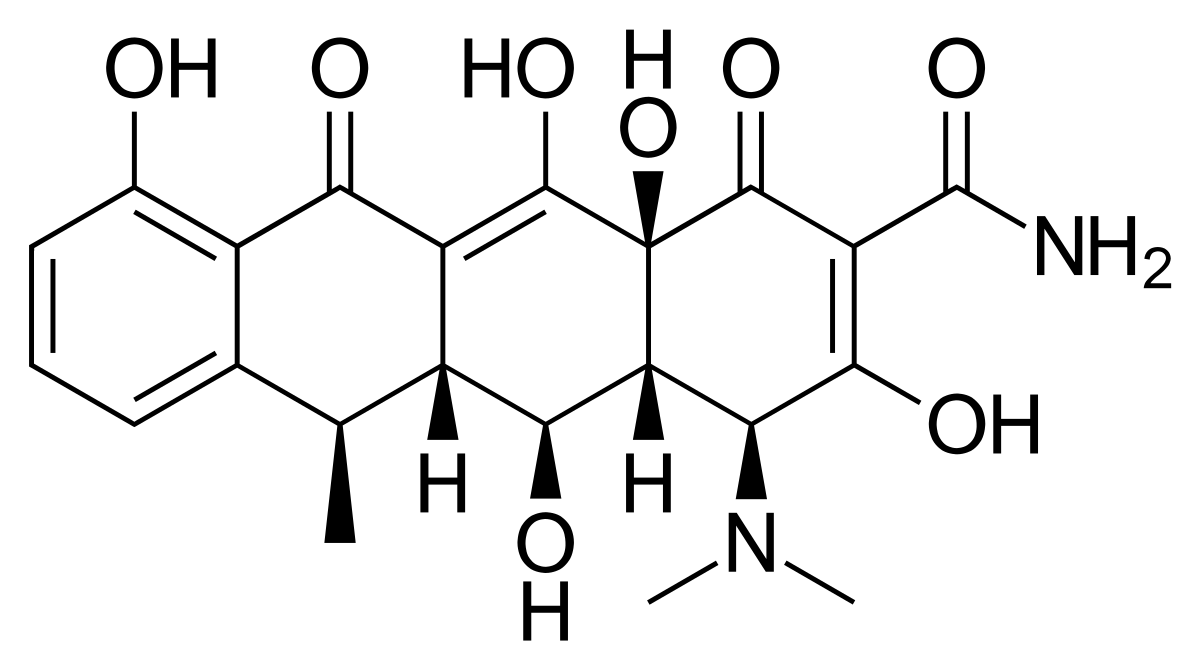 Adobe, 2017
Reference: Lexicomp, 2023
Which of the following is NOT a use for doxycycline?
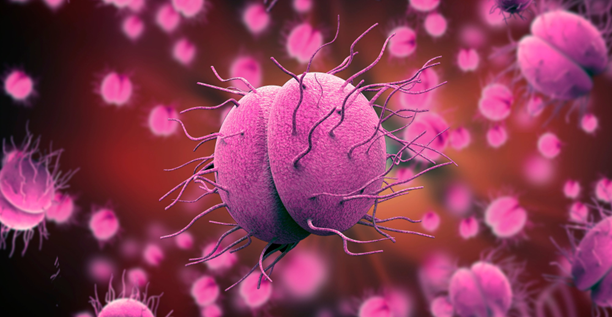 N. gonorrhea
Many organisms are susceptible to doxycycline, including common STI pathogens.
Shutterstock, 2023
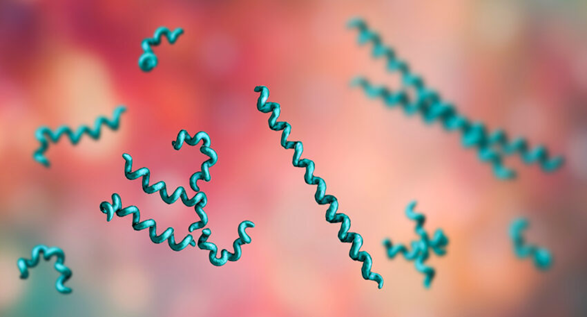 T. pallidum
Medline Plus, 2023
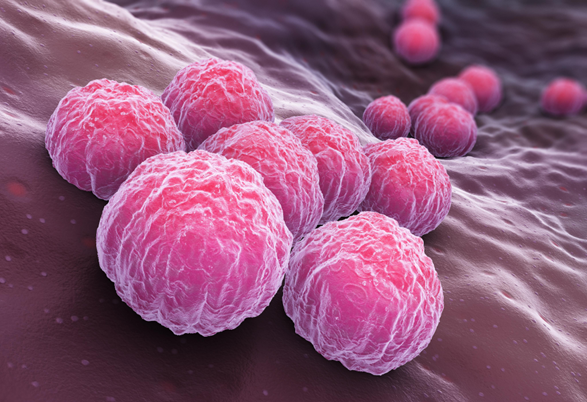 C. trachomatis
Shutterstock, 2023
IPERGAY and Sub-study showed Doxy-PEP was effective in reducing both chlamydia and syphilis infections
IPERGAY – On-Demand Preexposure Prophylaxis in Men at High Risk for HIV-1 Infection
PrEP 2-1-1 method
Post-exposure prophylaxis with doxycycline to prevent sexually transmitted infections in men who have sex with men: an open-label randomised substudy of the ARNS IPERGAY trial (iPrEx Trial)
Doxy-PEP
Primary Endpoint – First Occurrence of STI within 10 months of follow-up
232 Patients randomized 1:1
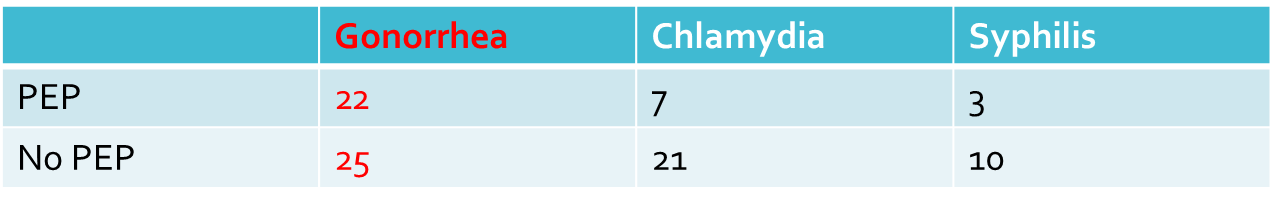 Reference: IPERGAY Sub-study, 2018
[Speaker Notes: N=232, MSM and TGW on Truvada
First STI infection during a 10-month follow up period
Chlamydia risk reduced 70% and Syphilis risk reduced 73%
Limitation – open label and short follow up]
The Doxy-PEP study showed reduced risk of chlamydia, gonorrhea, and syphilis infections per study quarter.
Incidence of at least one STI per follow-up quarter
MSM and Transgender Women
Taking PrEP or PLWH
At least 1 chlamydia, gonorrhea, or syphilis infection in past year
317 Patients included in primary efficacy analysis from PrEP cohort and 156 from PLWH cohort
[Speaker Notes: Doxycycline Hyclate ER 200mg tablets
217 in PrEP cohort got doxy and 100 standard of care
109 in PLWH cohort got doxy and 47 standard of care
Median age was 38
30% of participants were Hispanic or LatinX
96% identified as male gender with 87% of participants assigned male at birth
Persons in standard of care group were recommend to switch to doxy after 8 months because they study had crossed the stopping boundary for effectiveness
RR= risk is lowered by about 66% in the PrEP cohort and 62% in the PLWH cohort
NNT= need to treat 5 patients in the PrEP cohort to prevent one STI and 6 patients in the PLWH cohort to prevent one STI
More pharyngeal gonorrhea
More rectal chlamydia
Terminated early due to significant efficacy]
Figure 2: Primary, Secondary, and Subgroup Analyses of Effectiveness against Incident Sexually Transmitted  Infections (STIs).
Not statistically significant.
Reference: DoxyPEP, 2023
[Speaker Notes: Reduced syphilis by 87%, CT by 88%, and GC by 55%
Limitations – short follow up and open label]
Figure 2: Primary, Secondary, and Subgroup Analyses of Effectiveness against Incident Sexually Transmitted  Infections (STIs).
Not statistically significant
Reference: DoxyPEP, 2023
[Speaker Notes: Reduced syphilis by 77%, GC 74%, and CT57%]
A Doxy-PEP study among cisgender women in Kenya showed no statistically significant differences in incidences of chlamydia, gonorrhea, or syphilis infections.
Reference: dPEP, 2023
[Speaker Notes: Any incident of STI
There were only two syphilis infections during the study]
Waiting for guidelines from the CDC after opening the document for public comment, but current recommendations are given the Grade A1.
Reference: CDC, 2023
New Mexico DOH has current recommendations for clinicians
Reference: New Mexico DOH, 2023
New Mexico DOH endorses use of the California Department of Public Health’s guidelines to providers
Reference: New Mexico DOH, 2023
NM DOH Prescription
Reference: Southwest Care Center, 2023
Which of the following are correct counseling points for Doxycycline-PEP?
Doxy-PEP Patient Counseling
Reference: Lexicomp, 2023
[Speaker Notes: Must be within 72 hours of unprotected sex]
Doxycycline Postexposure Prophylaxis Could Induce Cross-Resistance to Other Classes of Antimicrobials in Neisseria gonorrhoeae: An In Silico Analysis
Reference: Resistance, 2023
Considerations for Resistance
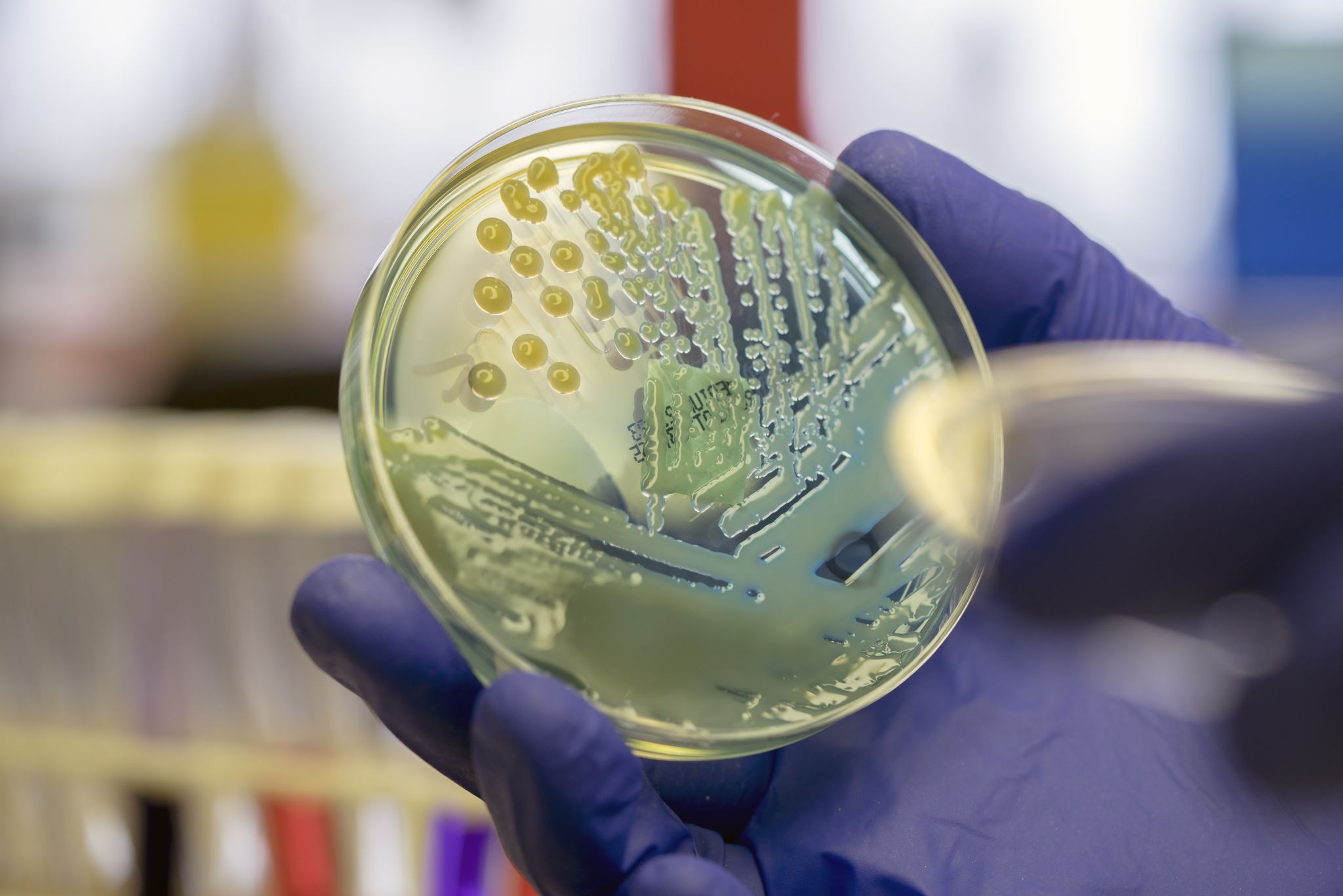 Bacterial resistance to antimicrobials should always be considered when prescribing antibiotics.
Local resistance patterns should be examined when prescribing long-term antibiotics.
Doxy-PEP is still effective for GC infection prevention even with baseline resistance and high-level resistance to tetracyclines. 
S. aureus showed some increased resistance in the Doxy-PEP arm, but there were no significant changes when studying MRSA. 
There is a possibility that resistance to tetracyclines will confer resistance to other antimicrobials with similar mechanisms of action.
Resistance patterns for Neisseria gonorrhea vary by geographical region, the previous study was conducted in Europe, where resistant N. gonorrhea is more prevalent than in the United States.
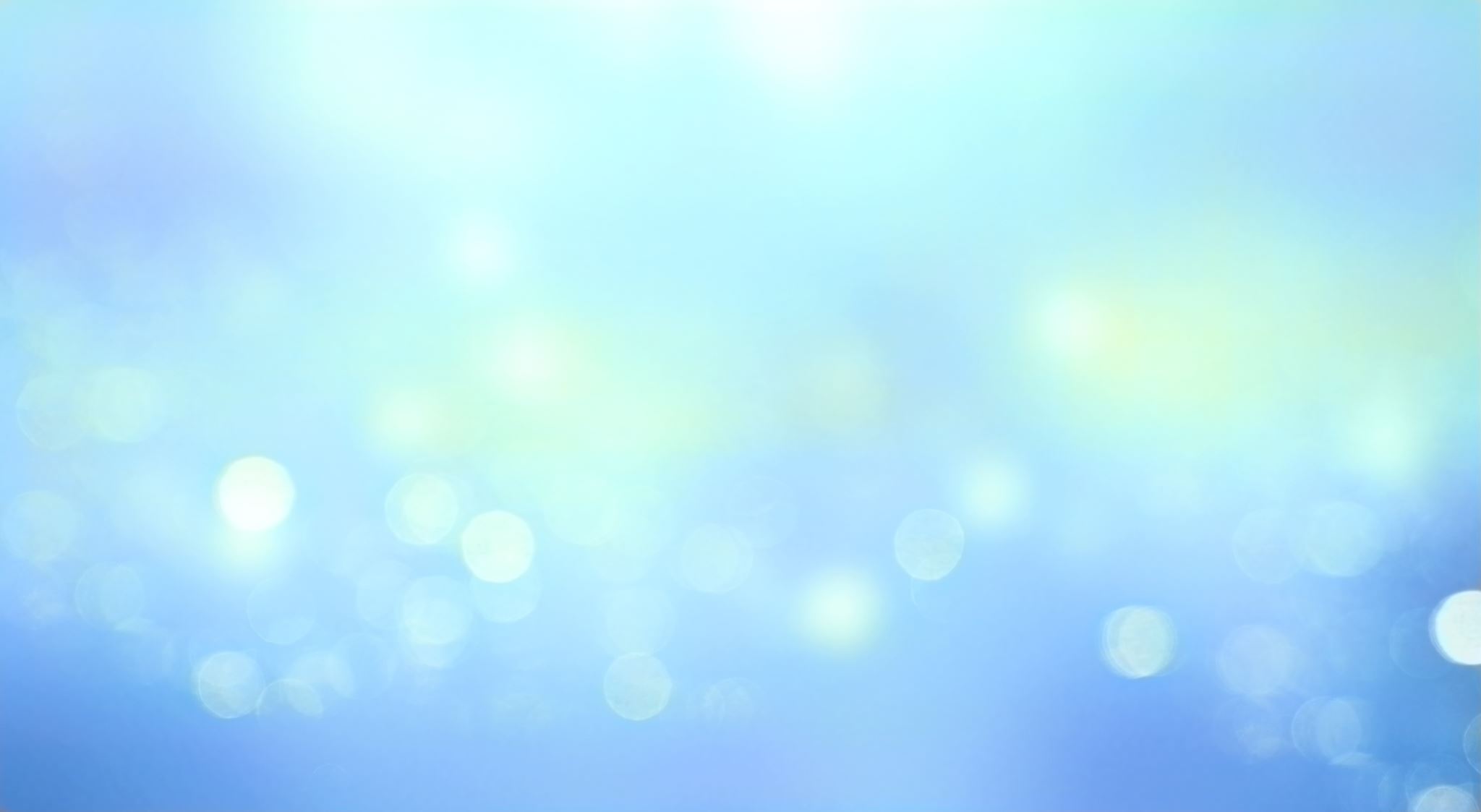 Doxycycline Prophylaxis for Bacterial Sexually Transmitted Infections (Doxy-PrEP) has not been studied to the same scale as Doxy-PEP
VS
Reference: CDC, 2023
Resources for Pharmacies
This is a great resource for clinics in New Mexico and allows you to easily search for testing sites.
Reference: NMHIVGuide.org
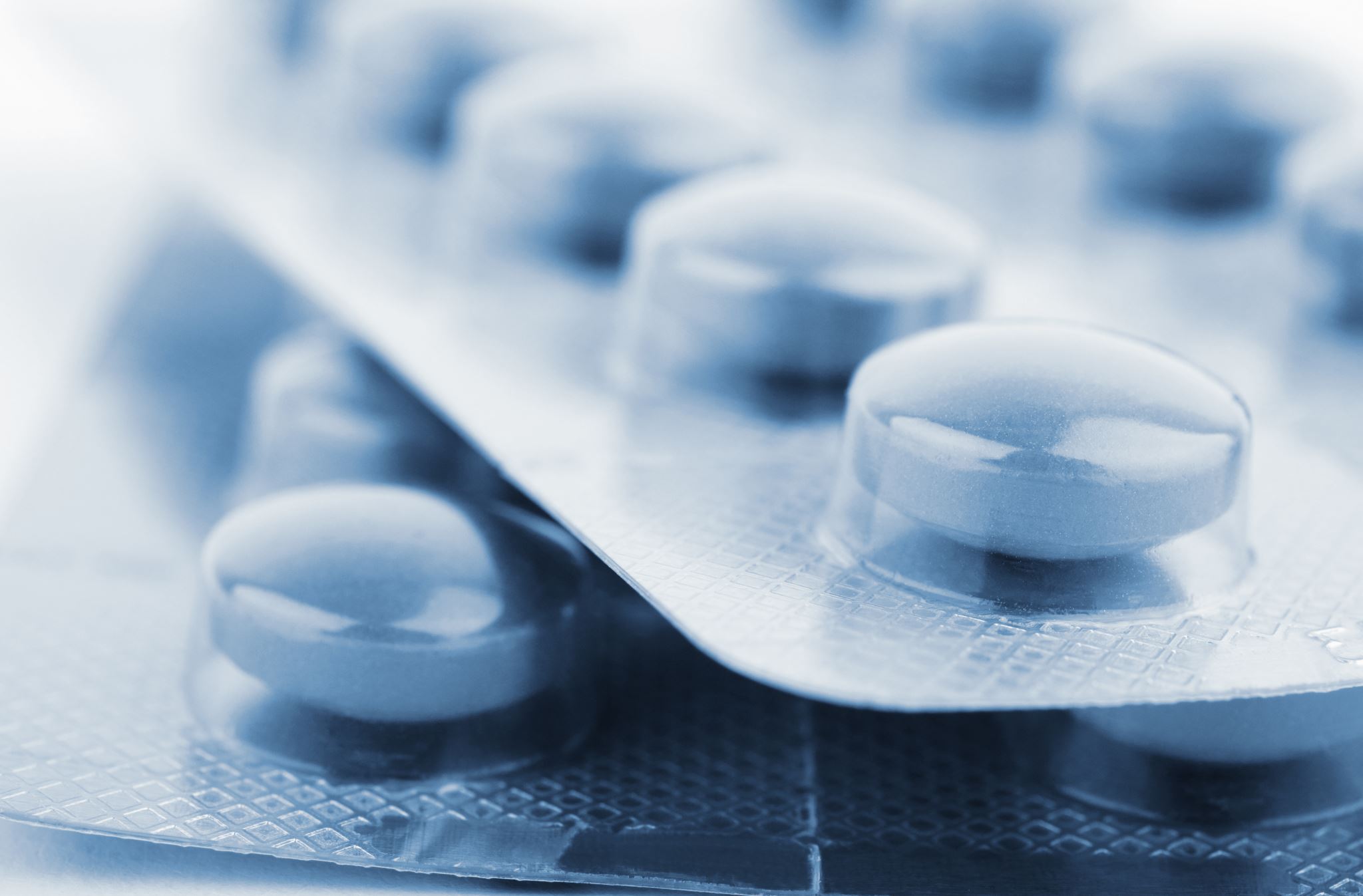 Conclusion
Doxycycline for PEP is an effective way to help prevent STIs in the MSM and Transgender Women populations who are taking PrEP or who are living with HIV. 
Risks of antimicrobial resistance should be weighed against the benefits of doxy-PEP when prescribing long-term use of doxycycline.
Doxy-PEP and doxy-PrEP are both used off-label in practice, but studies for doxy-PEP have more data and compelling evidence.
References
Chlamydia infections | chlamydia | chlamydia symptoms. MedlinePlus. Accessed August 22, 2023. https://medlineplus.gov/chlamydiainfections.html. 
Grant JS, Stafylis C, Celum C, et al. Doxycycline Prophylaxis for Bacterial Sexually Transmitted Infections. Clin Infect Dis. 2020;70(6):1247-1253. doi:10.1093/cid/ciz866
Grossman TH. Tetracycline Antibiotics and Resistance. Cold Spring Harb Perspect Med. 2016;6(4):a025387. Published 2016 Apr 1. doi:10.1101/cshperspect.a025387
Jacobson K. Doxycycline Post-Exposure Prophylaxis (doxy-PEP) for the Prevention of Bacterial Sexually Transmitted Infections. April 28, 2023. Accessed August 22, 2023. chrome-extension://efaidnbmnnnibpcajpcglclefindmkaj/https://www.cdph.ca.gov/Programs/CID/DCDC/CDPH%20Document%20Library/CDPH-Doxy-PEP-Recommendations-for-Prevention-of-STIs.pdf. 
Luetkemeyer AF, Donnell D, Dombrowski JC, et al. Postexposure Doxycycline to Prevent Bacterial Sexually Transmitted Infections. N Engl J Med. 2023;388(14):1296-1306. doi:10.1056/NEJMoa2211934
Molina JM, Capitant C, Spire B, et al. On-Demand Preexposure Prophylaxis in Men at High Risk for HIV-1 Infection. N Engl J Med. 2015;373(23):2237-2246. doi:10.1056/NEJMoa1506273
Molina JM, Charreau I, Chidiac C, et al. Post-exposure prophylaxis with doxycycline to prevent sexually transmitted infections in men who have sex with men: an open-label randomised substudy of the ANRS IPERGAY trial. Lancet Infect Dis. 2018;18(3):308-317. doi:10.1016/S1473-3099(17)30725-9
References
National Center for Biotechnology Information. PubChem Compound Summary for CID 54671203, Doxycycline. https://pubchem.ncbi.nlm.nih.gov/compound/Doxycycline. Accessed Aug. 22, 2023.
Neisseria gonorrhoeae: Symptoms: Transmission: L&amp;R prevent and protect |. L&amp;R Prevent and Protect. August 13, 2021. Accessed August 22, 2023. https://prevent-and-protect.com/pathogen/neisseria-gonorrhoeae/. 
Patel RS, Parmar M. Doxycycline Hyclate. [Updated 2023 May 22]. In: StatPearls [Internet]. Treasure Island (FL): StatPearls Publishing; 2023 Jan-. Available from: https://www.ncbi.nlm.nih.gov/books/NBK555888/
Primary prevention methods. Centers for Disease Control and Prevention. April 3, 2023. Accessed August 22, 2023. https://www.cdc.gov/std/treatment-guidelines/clinical-primary.htm#CautionsForDoxyPEP. 
Reducing STI risk with doxycycline: Is it a good idea? - healthnews. Accessed August 22, 2023. https://healthnews.com/health-conditions/immunity-infections/reducing-sti-risk-with-doxycycline-is-it-a-good-idea/. 
Treponema pallidum (syphilis): Symptoms: Transferability: Treatment |. L&amp;R Prevent and Protect. August 13, 2021. Accessed August 22, 2023. https://prevent-and-protect.com/pathogen/treponema-pallidum-syphilis/. 
Vanbaelen T, Manoharan-Basil SS, Kenyon C. Doxycycline Postexposure Prophylaxis Could Induce Cross-Resistance to Other Classes of Antimicrobials in Neisseria gonorrhoeae : An In Silico Analysis. Sex Transm Dis. 2023;50(8):490-493. doi:10.1097/OLQ.0000000000001810
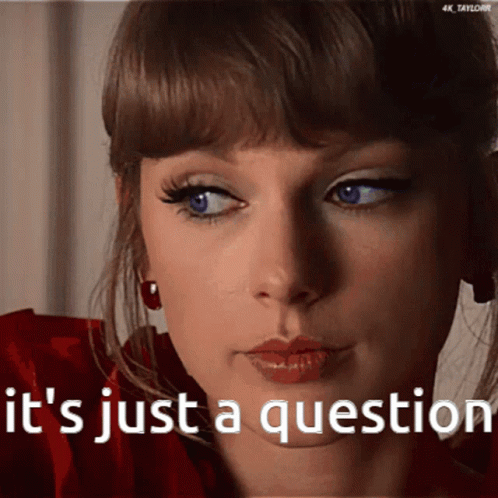 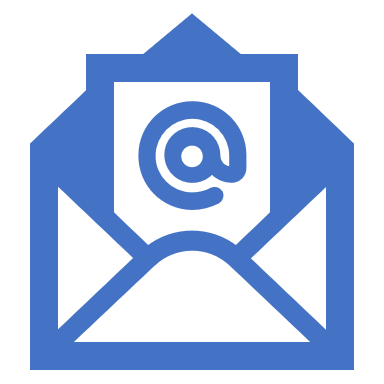 Questions?
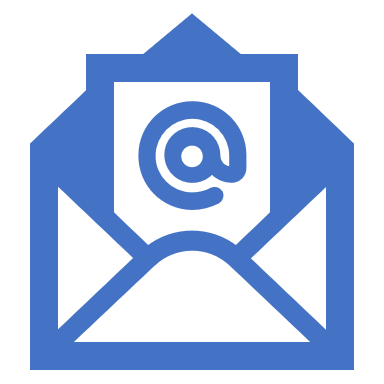 Tenor, 2023
dhorinek@southwestcare.org